Successful Project Management in an Educational Environment
Presented by Tobe Phelps, MBA PMP ITILv3
About Me
I have been a PMP certified Project Manager for 13 years and I have been leading projects for over 20 years. I have led projects for companies such as Hewlett Packard, General Motors, Kraft Foods, Molson-Coors, Conway Freight, Philips Semiconductors, Intel, Healthway Systems, and most recently Central New Mexico Community College (CNM)
I have led projects on 6 continents in dozens of countries
I am currently working on my Doctorate in Management in Organizational Leadership
Educational Environments
I am here to tell you that leading a project in an educational environment is challenging!!
The Pulse of the Profession
According to the Project Management Institute (PMI)
$122 million is wasted for every $1 billion invested due to poor project performance
71% of projects meet original goals and business intent when project management culture is a high priority, compared to 52% when it is not
Projects are 2.5 times more successful when proven project management practices are used
When projects have an executive sponsor they are 65% more likely to be successful
These are high impact numbers!!
My Research
There is very little information available that specifically talks about Project Management in and Educational organization
I am working to understand how Educational stakeholders differ from other populations of stakeholders
Specifically, I am looking at their impact on Schedule Management, Scope Management, and Cost Management
Research will continue through the fall of 2017
I will have a survey published through PMI that will ask about Project Manager experience in private versus public organizations
PMP certified project managers provide a population that shares a common definition for project terms and processes, thus increasing the accuracy of the survey results
Why Choose These Three Measures?
Why Schedule Management, Scope Management, and Cost Management?
The answer is the Triple Constraint or Iron Triangle





Queue the first gratuitous group demonstration…..
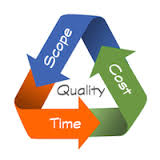 My Progress So Far
I have spent the better part of a year researching Project Management in Education
I have talked to dozens of colleagues from education organizations around the globe on the topic of project management and stakeholders
I have a hard drive full of anecdotal stories that convey that project management is a struggle in education
The Anecdotal Story
The PMO
Stakeholders
Requirements
Certifications
Education
Executive Sponsors
Business Analysis
Shadow Organizations
The PMO
PMO’s are either absent or poorly supported in Educational Organizations
Most of our schools have classes or degrees on project management, yet we fail to use our own teachings to guide our internal processes
PMO’s provide a significant benefit to and organization
Consistent project practices
Prioritization of projects
Formal requirements
Change Management
Formal Project closedown procedures
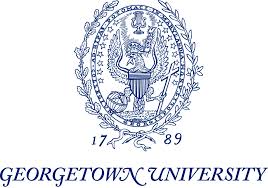 Stakeholders
Stakeholders in education are somehow harder to deal with
On average they are less sophisticated (not a negative thing. They don’t know what they don’t know)
Unwilling to commit when there is risk
Unwilling to commit to the time requirements
Lack influence
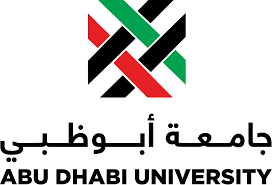 Requirements
Oh No! You gave me exactly what I asked for?!?
Requirements are universally hard
Educational requirements are excessively unrealistic
They are often incomplete
It is not that they are holding back on requirements, but often they don’t have the whole story themselves


Queue the second gratuitous group activity
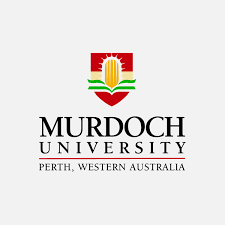 Certifications
Educational organizations have a lack of certified project managers and business analysts
Part of this is pay. Many schools cannot compete with other organizations when it comes to pay for certified project managers
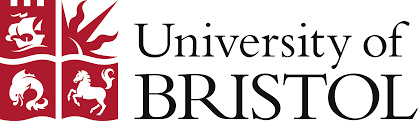 Education
There is a lack of educational maturity among Project Managers
This is again related to compensation levels
Also related to how we write job descriptions
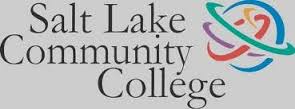 Executive Sponsors
Projects are not required to have and Executive Sponsor
Executive Sponsors are a necessity for at least 80% of your projects
Lack of Executive Sponsorship reduces the likelihood that a project will be successful
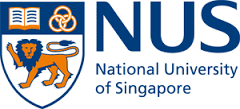 Business Analysis
Business Analysts are not a part of the PMO
The BA’s tend to work outside of a common controlled process
This is often because they are working toward the goals of a department and not the organization as a whole
Business Analysts are just as bad as customers in defining their requirements
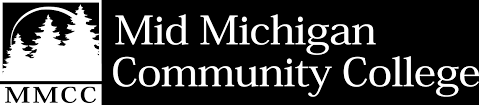 Shadow Organizations
If you can’t do what I think I want in the time I think I need it, I will just hire someone that I can control to do it
Shadow organizations are everywhere
Shadow organizations are not in control. They do not use common practices and tools, and they often leave poorly implemented projects are abandoned or transferred over to another department to fix or support
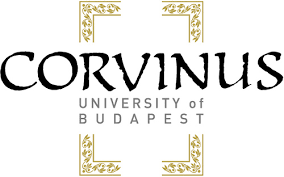 Recommendations
Educational organizations need a centralized PMO that reports to a high level (if not the highest level) executive
The PMO should offer training to stakeholders on requirements gathering and best practices in Project Management
Educational organizations should seek out well educated, certified project managers. If they cannot afford them, then make education and certification requirements of the PM job path
Executive Sponsors need to be assigned to 80% or more of your projects
Business Analysts need to be certified and need to report to the PMO and then be dotted lined to the owning departments
Shadow organizations need to be removed or rolled into a formal hierarchy in order to ensure quality and consistency in project execution
Next Steps
Toward the middle of 2017 my survey will be IRB approved and distributed
I expect to publish my research in mid 2018
I will be looking for new ways to use the data I collect and ways to drive effective, efficient project management in the education sector
Q&A
Questions?

Tobe Phelps
tphelps2@cnm.edu